Multidisciplinary Approach to Making the Diagnosis of Systemic Mastocytosis
Mariana Castells MD, PhD 
Mastocytosis Center Director
Brigham and Women’s Hospital
Dana-Farber Cancer Institute
Harvard Medical School 
Boston, MA
Disclaimer
The views and opinions expressed in this educational activity are those of the faculty and do not necessarily represent the views of TotalCME, Inc., the CME providers, or the companies providing educational grants. This presentation is not intended to define an exclusive course of patient management; the participant should use their clinical judgment, knowledge, experience, and diagnostic skills in applying or adopting for professional use any of the information provided herein. Any procedures, medications, or other courses of diagnosis or treatment discussed or suggested in this activity should not be used by clinicians without evaluation of their patient's conditions and possible contraindications or dangers in use, review of any applicable manufacturer’s product information, and comparison with recommendations of other authorities. Links to other sites may be provided as additional sources of information.
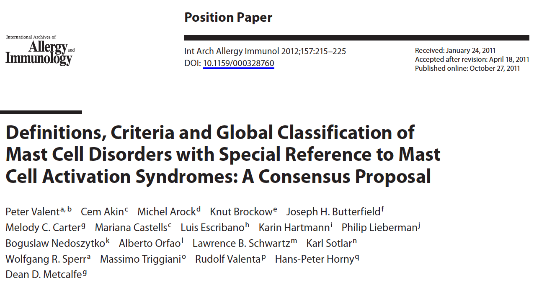 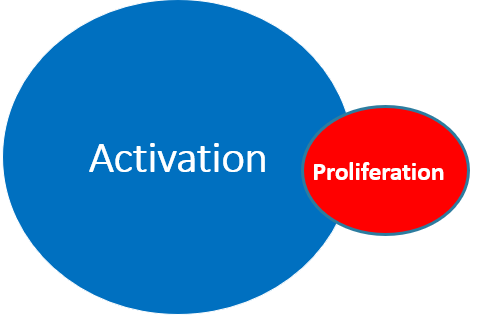 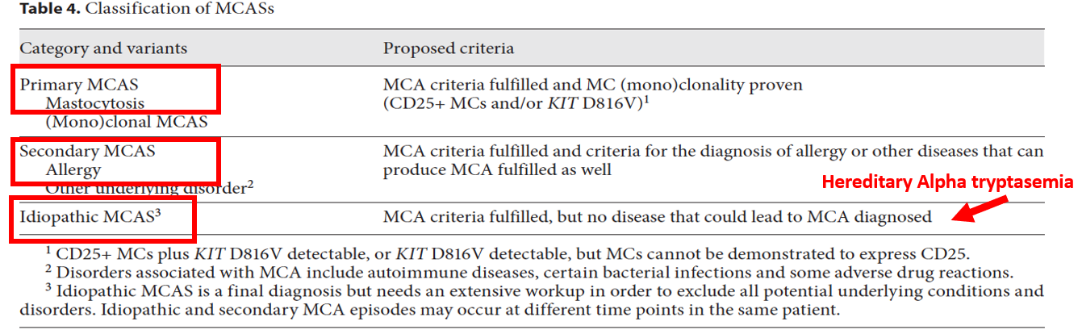 Valent P, et al. Int Arch Allergy Immunol. 2012;157(3):215-25.
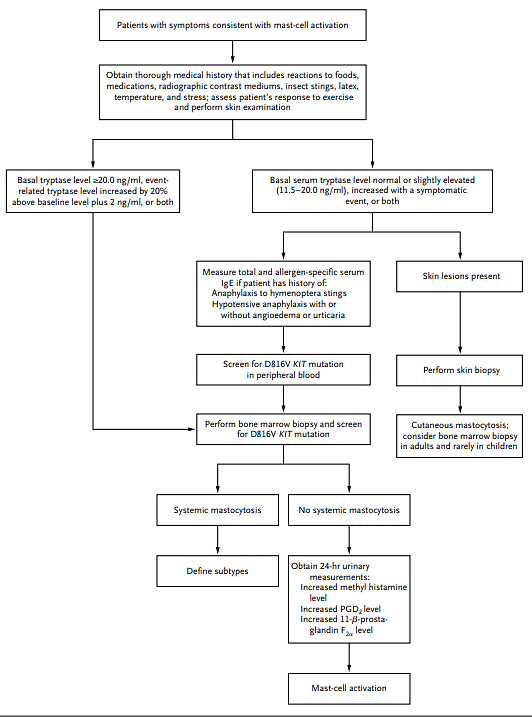 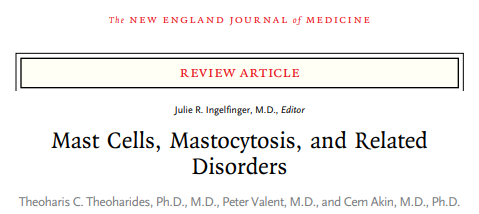 Theoharides TC, et al. N Engl J Med. 2015;373(2):163-172.
Systemic Mastocytosis: Tryptases
Normal Tryptase in 10% Mastocytosis Patients
Activation and Secretionof α, β, and γ Tryptases
Correlation of Plasma Tryptase
and Histamine Concentrations
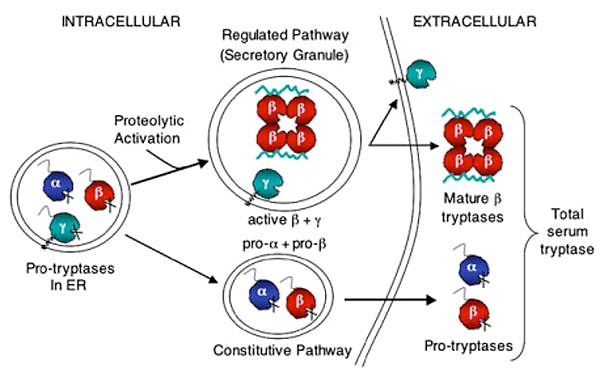 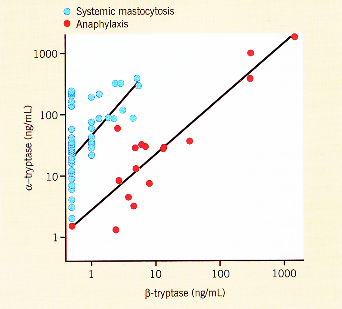 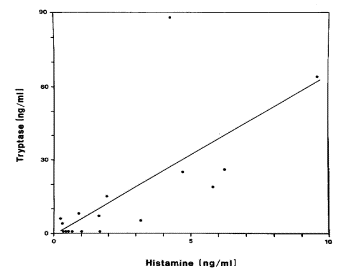 Elevated tryptase is present in anaphylaxis andtwo measurements are required to assess baseline
Low baseline tryptase (significant elevation: >20% baseline + 2ng/mL)
Schwartz LB, et al. N Engl J Med. 1987;316(26):1622-1626. 
Caughey GH. J Allergy Clin Immunol. 2006;117(6):1411-1414. 
Alvarez-Twose I, et al. Allergy. 2012;67(6):813-821. 
Schwartz LB. Immunol Allergy Clin North Am. 2006;26(3):451-463.
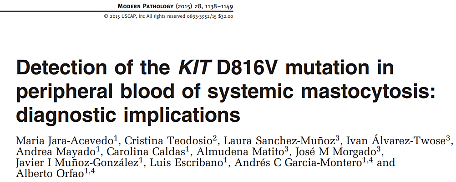 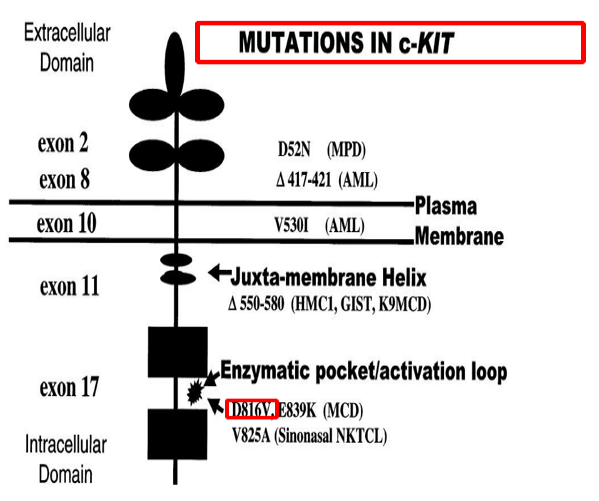 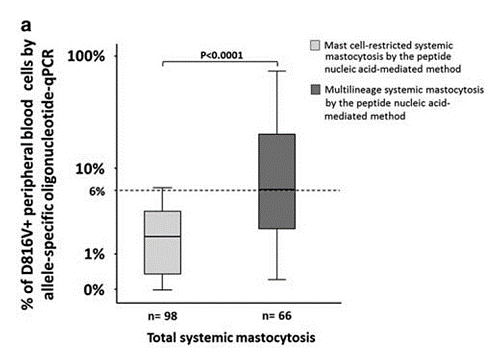 10% of Mastocytosis are negative for KITD816V
Longley BJ, et al. Leuk Res. 2001;25(7):571-576. doi:10.1016/s0145-2126(01)00028-5
Jara-Acevedo M, et al. Mod Pathol. 2015;28(8):1138-1149.
Different Patterns of KIT Mutation in Indolent Systemic Mastocytosis
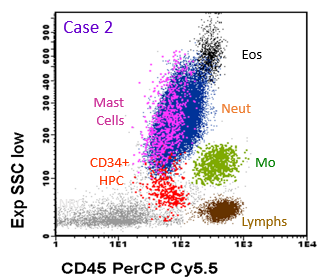 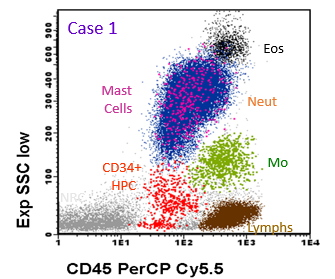 Peptide nucleic acid (PNA)–mediated PCR
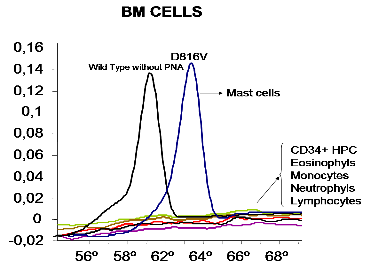 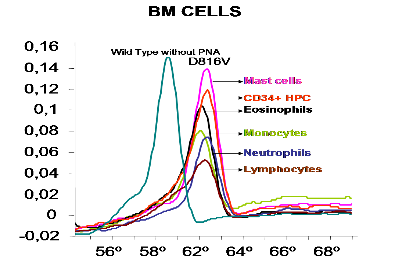 Slide courtesy of Dr. M. Castells
Sánchez-Muñoz L, et al. Immunol Allergy Clin North Am. 2014;34(2):297-313.
Maculopapular Cutaneous MastocytosisUrticaria Pigmentosa
CD117
H&E
Courtesy of Dr. Jason Hornick
Mast Cells, Mastocytosis, and Related Disorders
Bone MarrowBiopsy
Urticaria Pigmentosa
Skin Biopsy
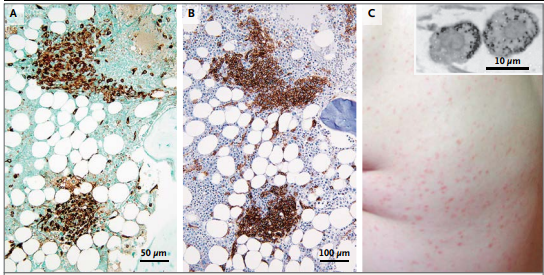 Tryptase                         CD 25
Theoharides TC, et al. N Engl J Med. 2015;373(2):163-172.
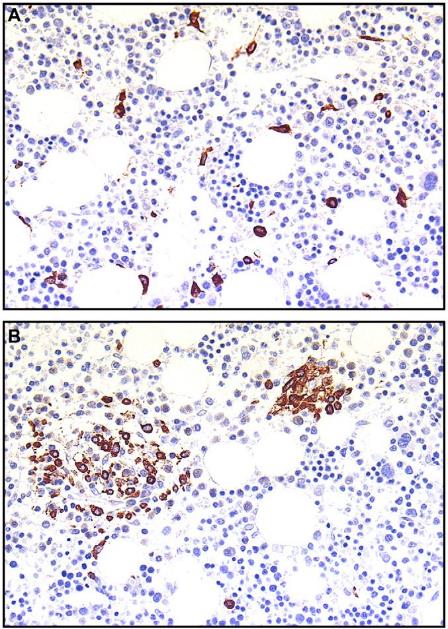 Monoclonal Mast Cell
Activation Disorder
Systemic Mastocytosis
Akin C, et al. J Allergy Clin Immunol. 2010;126(6):1099-1104.e4.
Bone Marrow Morphologic Findings in Patients with Indolent Systemic Mastocytosis and Hereditary Alpha-Tryptasemia (HαT)
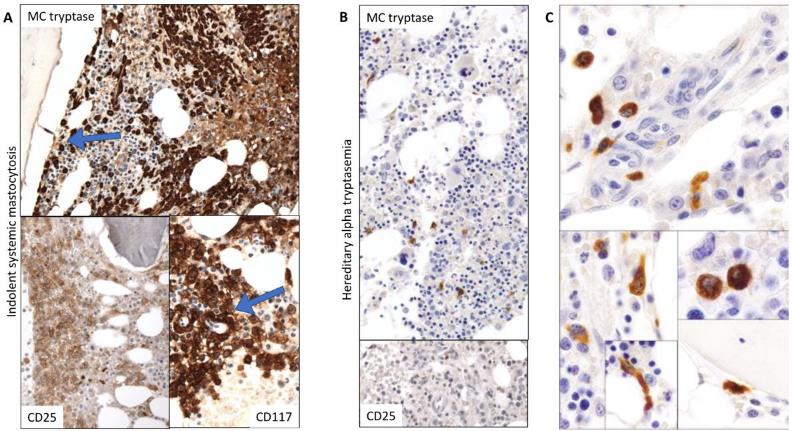 Giannetti MP, et al. J Allergy Clin Immunol. 2021;147(4):1497-1501.e1.
Mast Cell Gastrointestinal Infiltration in Systemic Mastocytosis
Tryptase
KIT
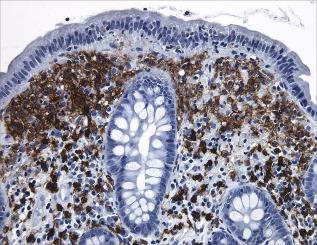 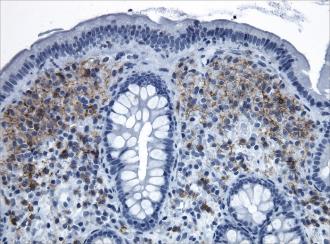 A Clinicopathologic Study of 24 Cases of Systemic Mastocytosis Involving the Gastrointestinal Tract and Assessment of Mucosal Mast Cell Density in Irritable Bowel Syndrome and Asymptomatic Patients

Leona A. Doyle, MD*, Golrokh J. Sepehr, MD*, Matthew J. Hamilton, MD†,‡, Cem Akin, MD,
PhD†,‡, Mariana C. Castells, MD†,‡, and Jason L. Hornick, MD ,PhD 2014
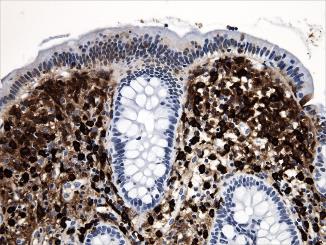 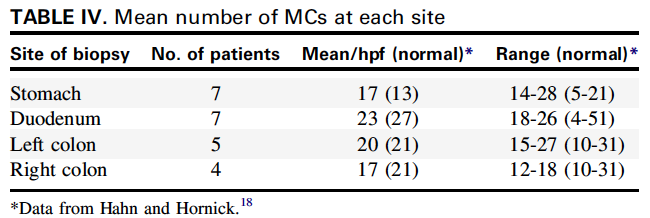 CD25
Slide courtesy of Dr. M. Castells
Doyle LA, et al. Am J Surg Pathol. 2014;38(6):832-843. 
Hahn HP, et al. Am J Surg Pathol. 2007;31(11):1669-1676.
Gastrointestinal Biopsy May Be Used to Diagnose Mastocytosis
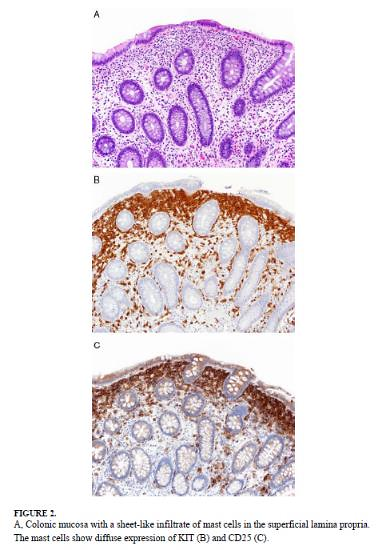 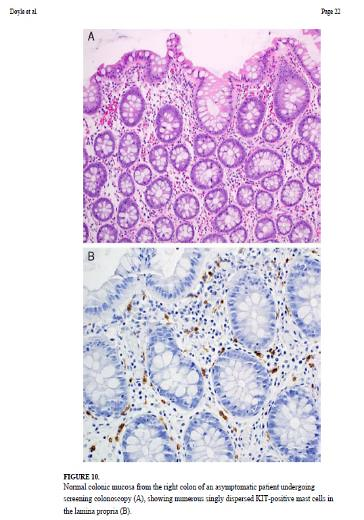 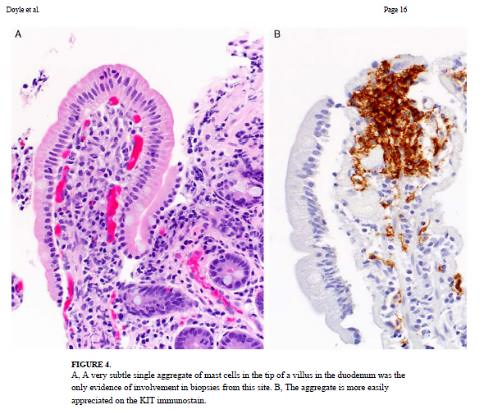 Doyle LA, et al. Am J Surg Pathol. 2014;38(6):832-843.
Primary Clonal Mast Cell Diseases
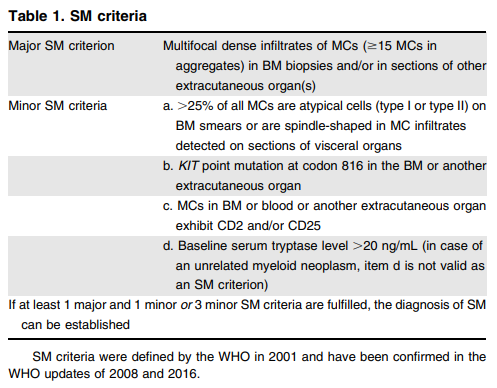 Well-Differentiated Mastocytosis (WDSM)
Álvarez-Twose I, et al. J Allergy Clin Immunol. 2016;137(1):168-178.e1. doi:10.1016/j.jaci.2015.05.008
Systemic Mastocytosis Without Cutaneous 
Involvement and With Hymenoptera Anaphylaxis   
Bonadonna P, et al. Curr Allergy Asthma Rep. 2016;16(1):5.doi:10.1007/s11882-015-0582-5
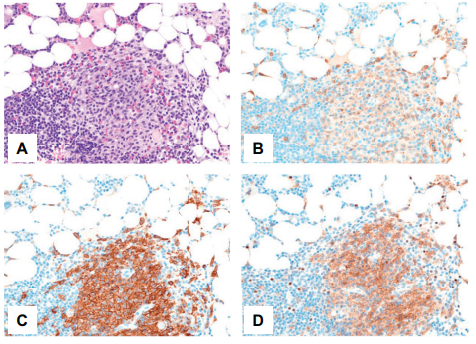 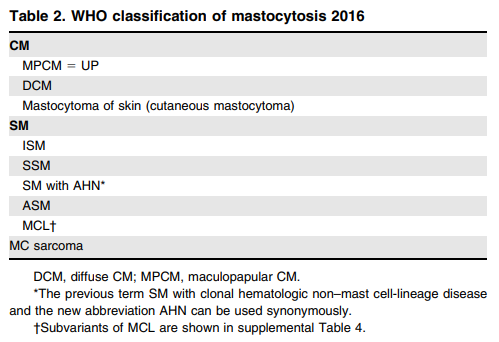 Sotlar K, et al. J Allergy Clin Immunol Pract. 2022;10(8):1986-1998.e2. 
Valent P, et al. Blood. 2017;129(11):1420-1427.
Criteria for SM Variants: EU-US Cooperative Group Recommendations
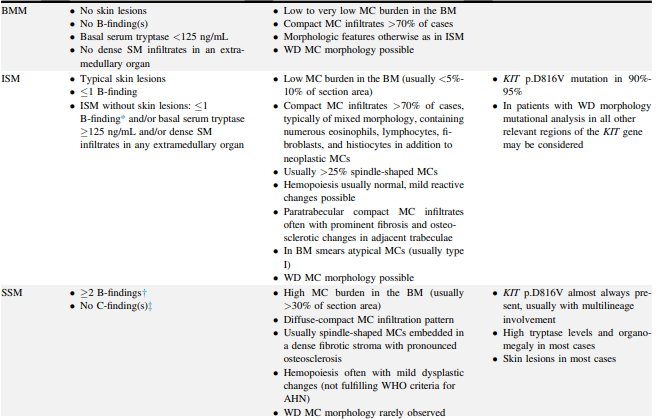 Sotlar K, et al. J Allergy Clin Immunol Pract. 2022;10(8):1986-1998.e2.
Criteria for SM Variants: EU-US Cooperative Group Recommendations
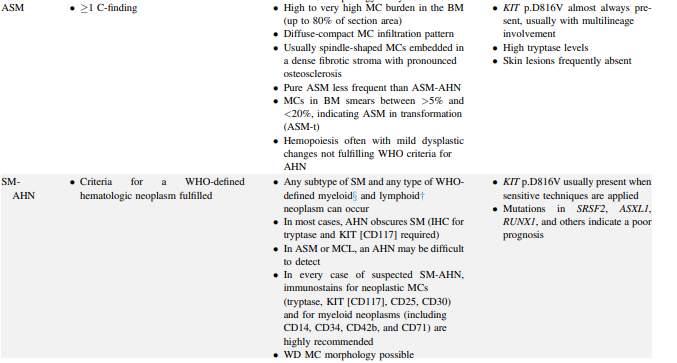 Sotlar K, et al. J Allergy Clin Immunol Pract. 2022;10(8):1986-1998.e2.
Criteria for SM Variants: EU-US Cooperative Group Recommendations
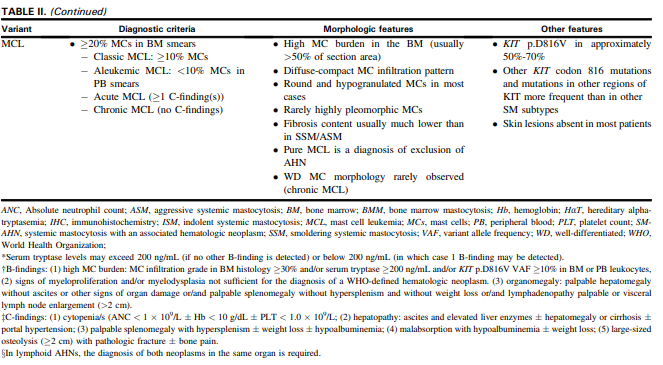 Sotlar K, et al. J Allergy Clin Immunol Pract. 2022;10(8):1986-1998.e2.
Special Considerations for the Management of Patients With Systemic Mastocytosis: Pregnancy
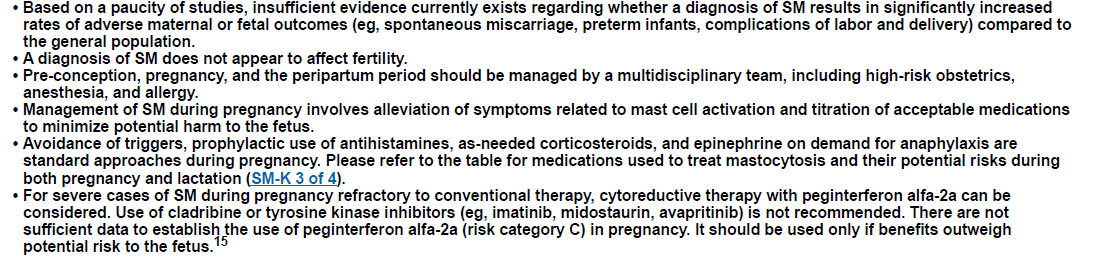 National Comprehensive Cancer Network (NCCN). Systemic Mastocytosis. Version 2.2022. October 18, 2022. NCCN.org Accessed November 9, 2022.
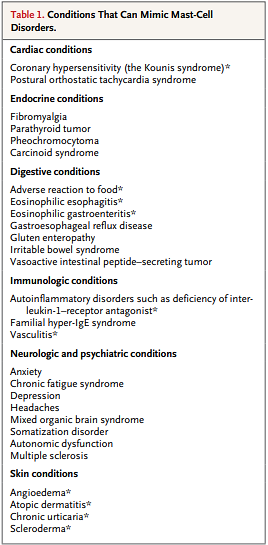 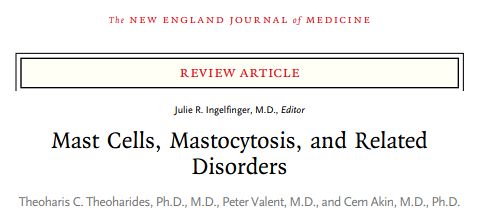 * Localized mast-cell activation can occur

Theoharides TC, et al. N Engl J Med. 2015;373(2):163-72.
Summary
Mastocytosis is a rare disease
Symptoms
Multi-organ involvement
Mast cell activation symptoms
Diagnosis may be delayed due to nonspecific symptoms
Evaluate
Tryptase level
KIT mutation
Biopsy of involved organs: Skin, bone marrow, to evaluate for infiltration of mast cells